«Путешествие в Шахматную страну»
Цели:
Образовательные: 
повторить и закрепить знания детей о шахматных фигурах, движении фигур, 
пополнить знания детей об истории шахмат, рождении, распространении по другим странам, 
активизировать мыслительную деятельность
Воспитательные: вырабатывать настойчивость, выдержку, уверенность в своих силах, спокойствие.воспитывать интерес к шахматной игре.
Развивающие: 
развивать аналитико-синтетическую деятельность, 
учить обобщать, сравнивать, предвидеть результаты своей деятельности.
Двигаясь на восток, Чатуранга модернизировалась в китайские (СЯНЦИ) и японские (СЁГИ)
Путь на Запад преобразовал чатурангу в игру, известную во всем мире под названием «ШАХМАТЫ». 
Перебравшись через 2-3 столетия в Иран и на Арабский Восток, Чатуранга получила название ШАТРАНЖ – у арабов и ШАТРАНГ – у персов, игра была существенно изменена.
Шахматы – древняя интеллектуальная игра, имеющая многовековую историю. Сейчас – одна из наиболее распространенных настольных игр. Сочетает в себе элементы спорта, науки и искусства.
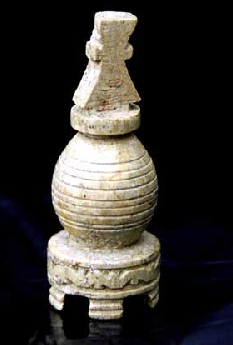 Самые древние шахматы в Европе.
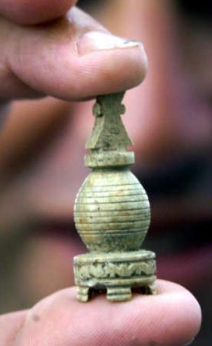 Найдены в Албании.VI век нашей эры.Материал: моржовый клык.
Первоначальная разновидность шахмат ЧАТУРАНГА – зародилась в Индии в 5-6 веках.